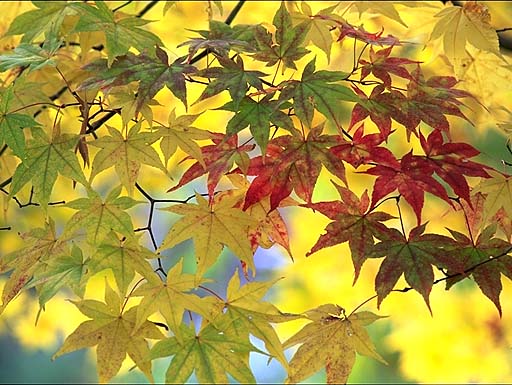 МОУ Криушинская  средняя общеобразовательная школа
Ноябрь-
     полузимник
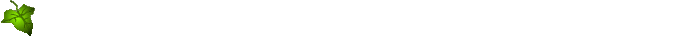 Учитель:
 Ананичева Надежда Ивановна
2011 год
Народная культура
 в русских праздниках
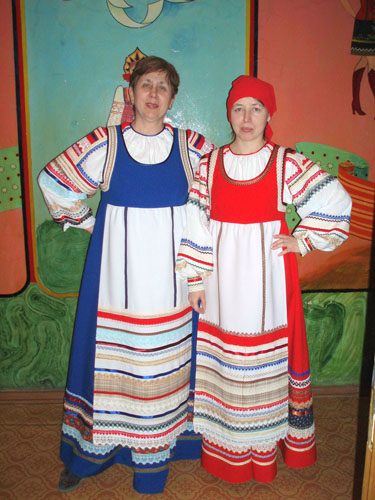 Будни
Народная культура в русских праздниках
Праздники
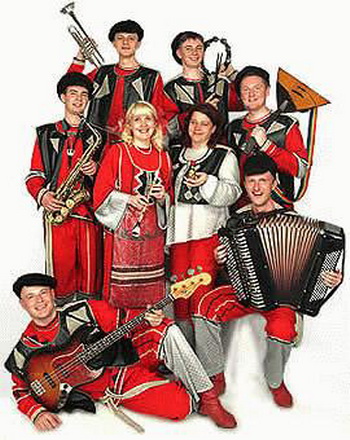 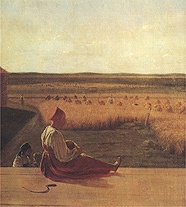 Цели:
Знакомство с жанрами русского фольклора;
Развитие познавательных интересов, интеллектуальных и творческих способностей, стимулирование стремления знать как можно больше о родном крае; 
Формирование навыков самостоятельной работы с литературой.
 Формирование навыков работы в команде.
Развитие навыков оформления полученных результатов
Осень – это прекрасное время года. Сколько впечатлений дарит она человеку! Её красота вдохновляла поэтов и композиторов на самые чарующие слова и звуки.
Унылая пора! Очей очарованье!
Приятна мне твоя прощальная краса.
Люблю я пышное природы увяданье,
В багрец и золото одетые леса!
А.С.Пушкин
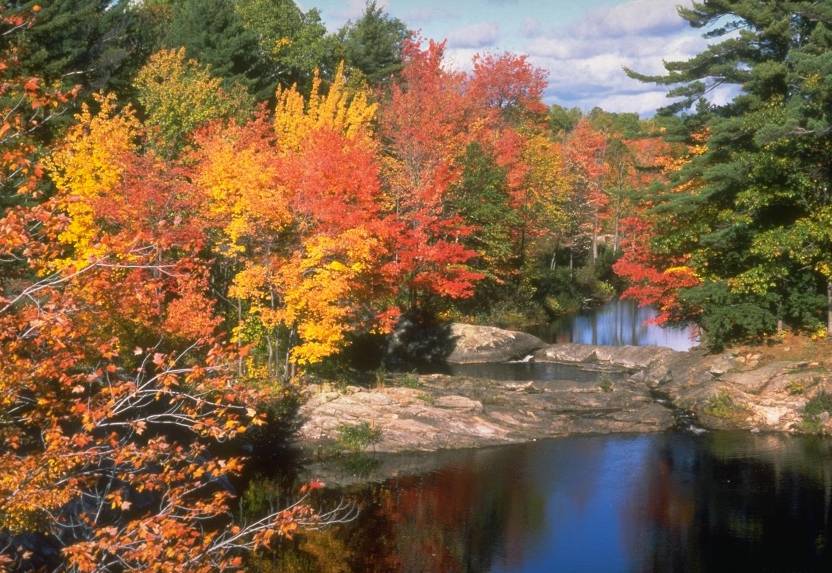 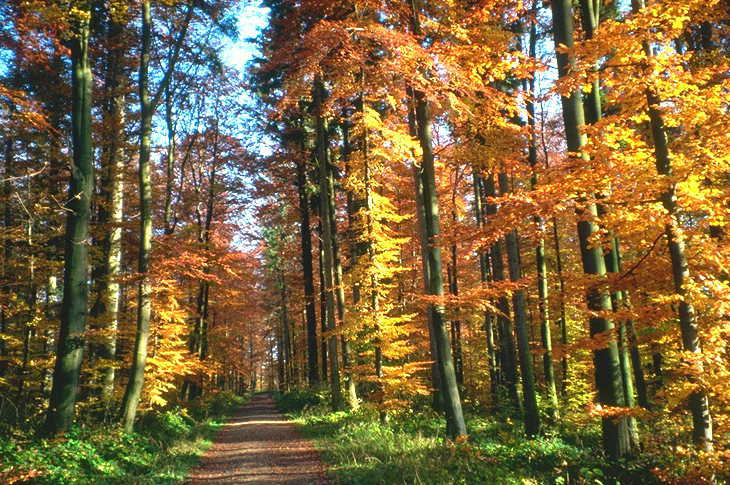 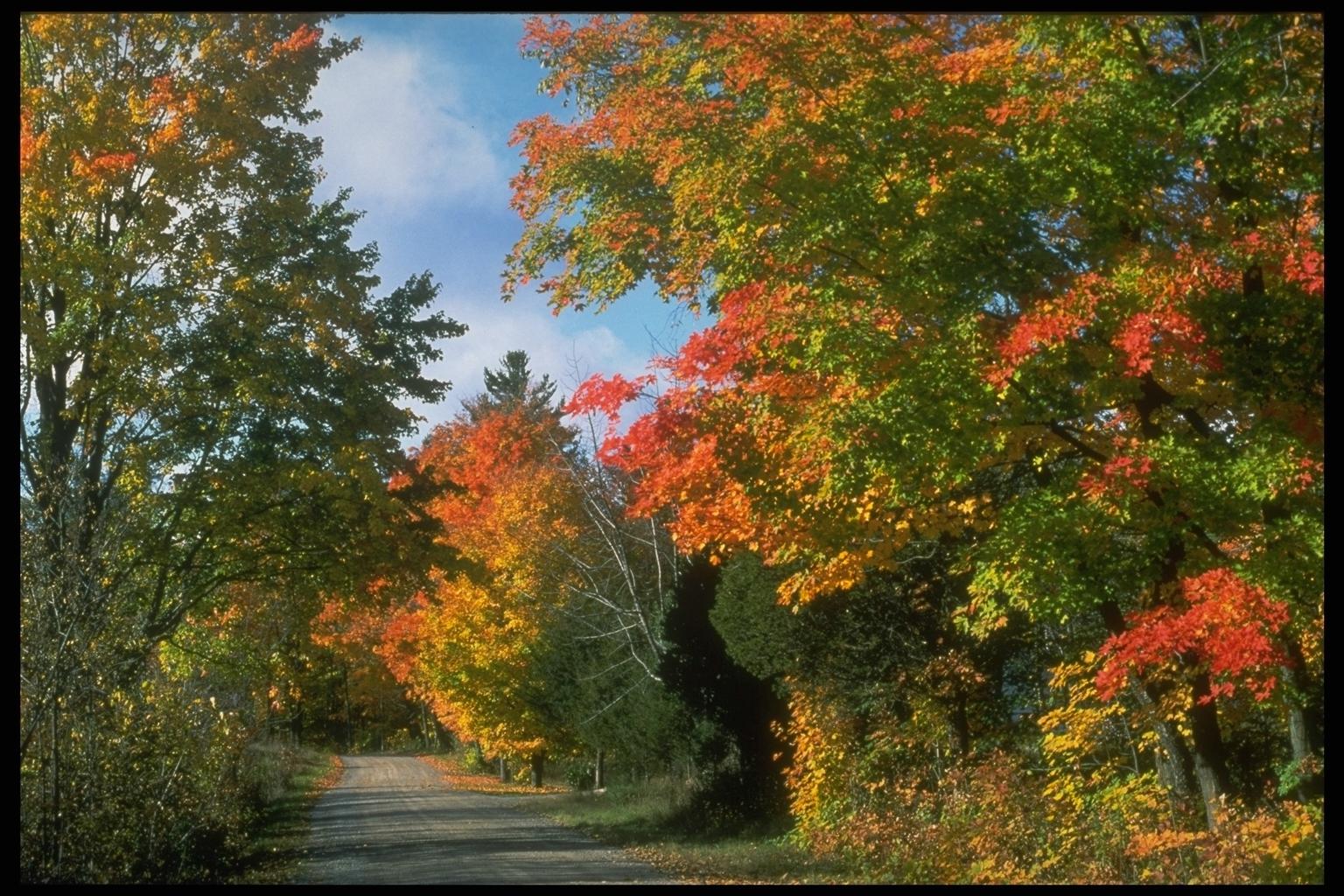 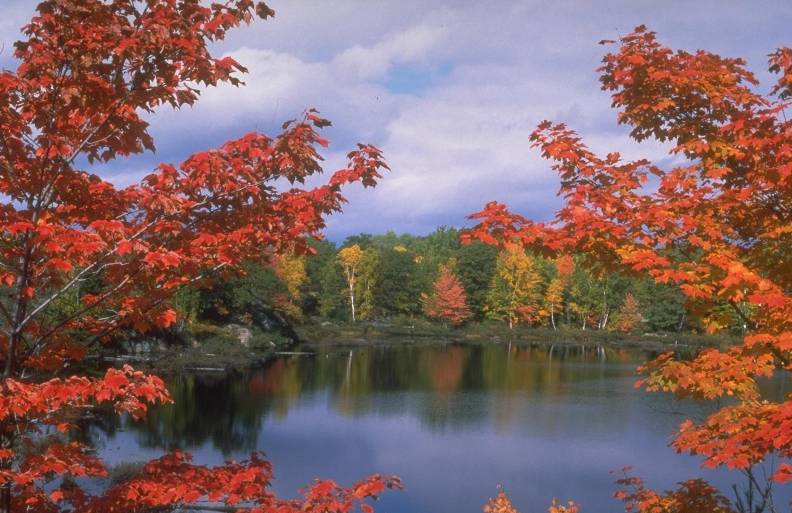 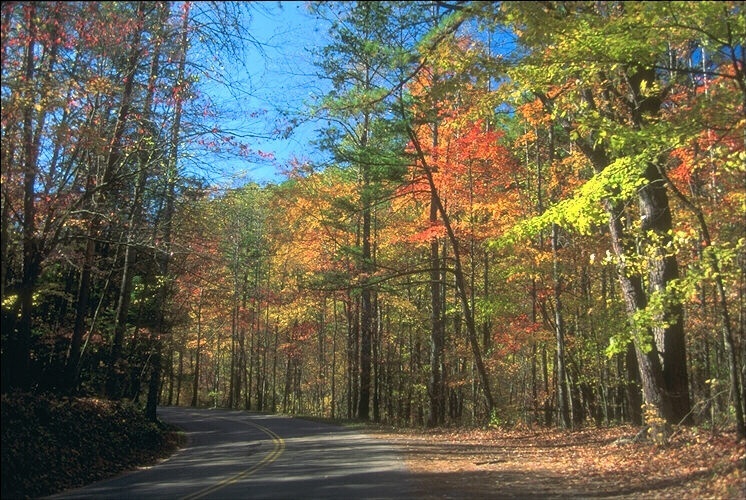 Лес , точно терем расписной,
Лиловый, золотой, багряный,
Весёлой пёстрою стеной
Стоит над светлою поляной.
И.Бунин
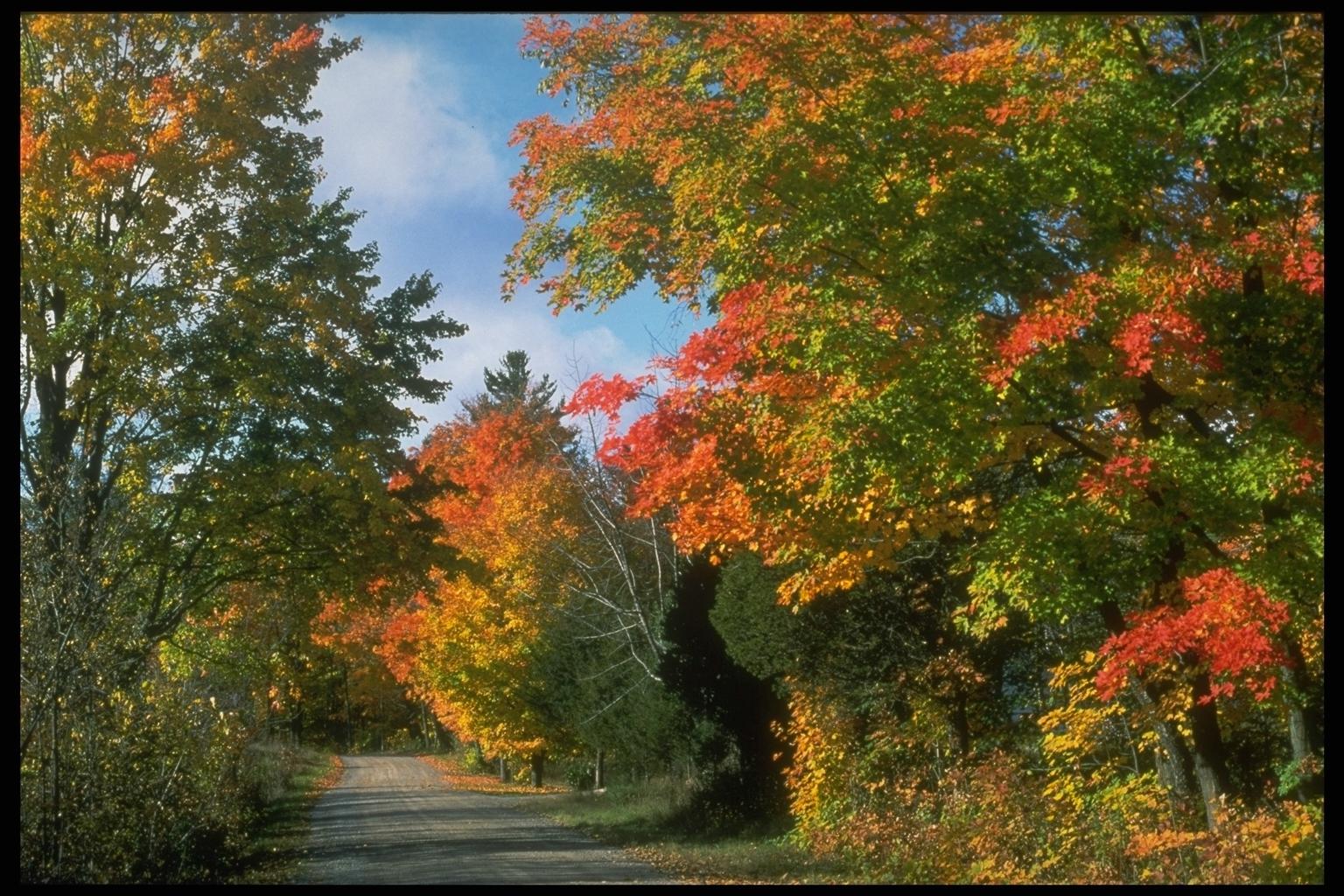 Осень! Осыпается весь наш бедный сад,
Листья пожелтевшие по ветру летят.
Лишь вдали красуются – там, на дне долин,
Кисти ярко-красные вянущих рябин.
А.Толстой
Ноябрь
В Древнем Риме ноябрь носил имя новембер (от латинского «новом» — девять). 
В Древней Руси ноябрь сначала также был девятым месяцем. 
Древние наименования ноября — грудень, а также груздень, труден, грудей 
Кроме того ноябрь – конец осени, месяц ветров.
Русский фольклор
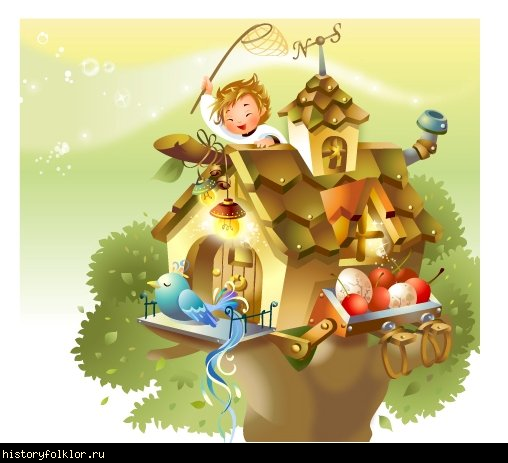 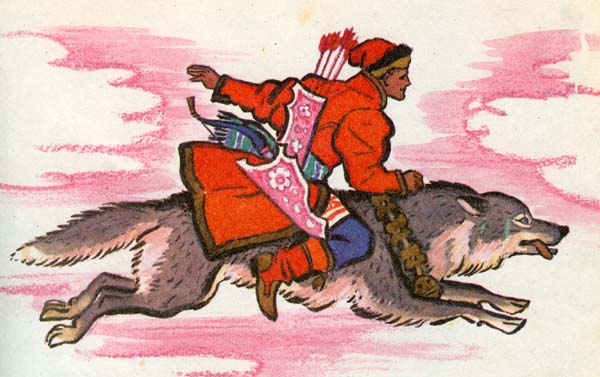 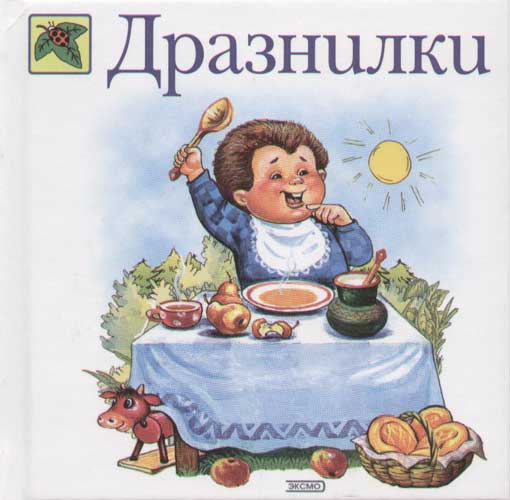 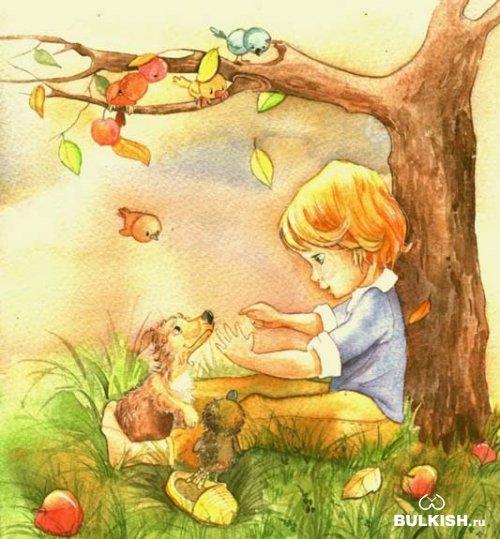 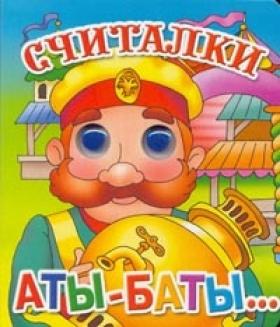 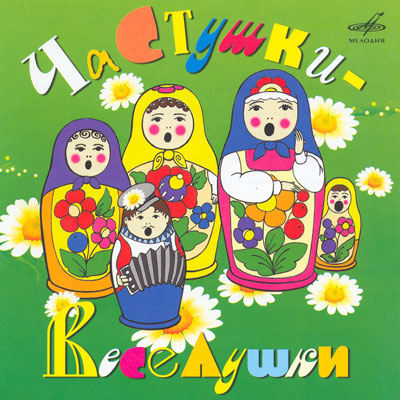 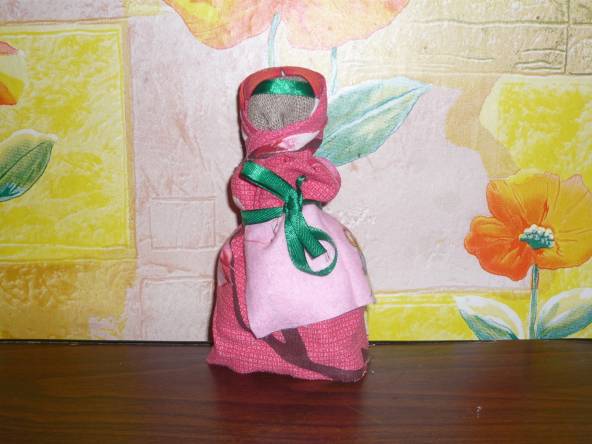 Куклы обереги
кукла "Крупеничка". 
В ее основе - холщовый мешочек с гречихой, украшенный нитями, тканями.
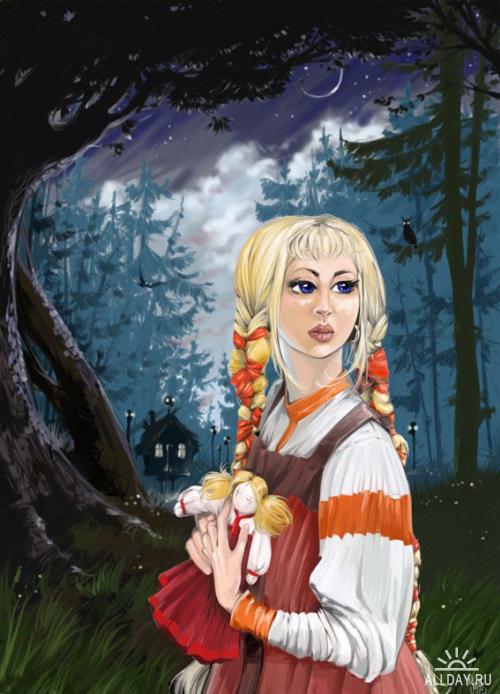 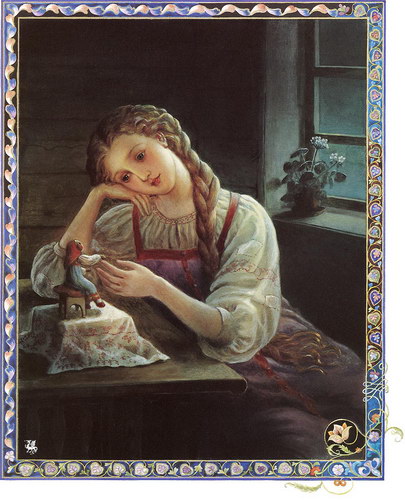 ОСЕННИЙ КАЛЕНДАРЬ
1 ноября. Проводы осени, встреча зимы.
4 ноября. День Казанской Богоматери
8 ноября. День Дмитрия Солунского. Родительский день
10 ноября Ненила-льняница, 
Параскева Пятница
12 НОЯБРЯ. Зиновий-синичник.
13 НОЯБРЯ. Юровая – праздник рыбаков и охотников.
14 НОЯБРЯ. Кузьминки – об осени поминки.
21 ноября Михаил. Михайлов день
22 ноября. Матрены зимние. 
24 ноября. Федор Студит землю студит
26 ноября. Иоанн Златоуст. 
29 ноября. Матфей Апостол. Матвеев день.
14 ноября
Кузьма и Демьян
10 ноября
Параскева Пятница
21 ноября
Михайлов день
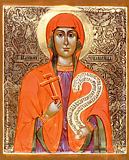 10 ноября
Параскева Пятница
14 ноября
Кузьма и Демьян
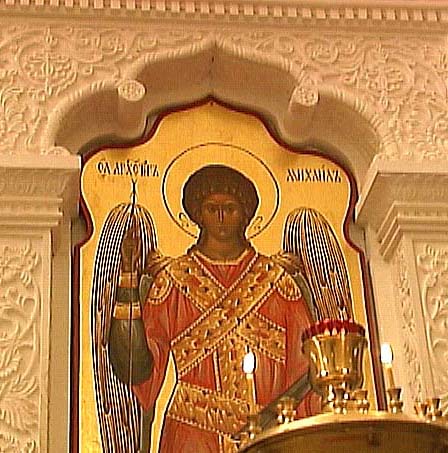 21 ноября
Михайлов день
ЧАСТУШКИ
Меня бойкую, весёлую
Никто не проведёт
Да и русскую частушку
Никто лучше не споёт!
Вот те прялка, вот те лён,
Вот те сорок веретён.
Ты сиди попрядывай.
На меня поглядывай.
У меня четыре шали,
Пятая пуховая.
Не одна я боевая –
Вся семья весёлая.
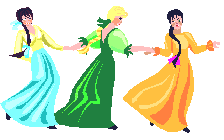 Говорят, иголки колки,
Им нельзя неколким быть,
Говорят, девчонки бойки,
Им нельзя небойким быть.
Серебрушки-серебрушки,
Серебрушки-денежки.
Мы нигде не пропадём
Боевые девушки.
Мы с подружкою вдвоём
Теребили в поле лён.
Теребили, говорили:
Ныне замуж не пойдём!
ОТГАДАЙ ЗАГАДКИ
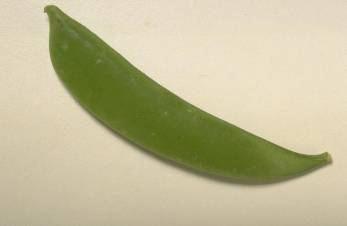 Дом зелёный тесноват:
Узкий, длинный, гладкий.
В доме рядышком сидят
Круглые ребятки.
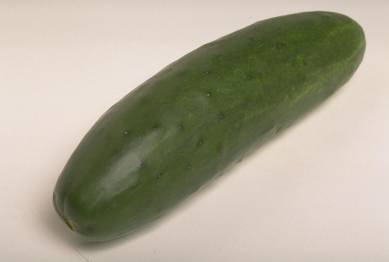 Летом – в огороде,
Свежие, зелёные,
А зимою – в бочке,
Крепкие, солёные.
ПРИМЕТЫ ОСЕНИ
Много желудей в сентябре на дубу –

Листопад проходит быстро –

Воробьи перелетают стайками с места на место – 

Облака идут низко – 

Иней на деревьях – 

Пасмурная холодная погода проясняется к ночи – 

Комары в ноябре -
будет заморозок.


перед сильным ветром. 

к лютой зиме.


ожидай стужи.

зима будет холодная.

к морозу.


быть мягкой зиме.
СОБЕРИ ПОСЛОВИЦУ
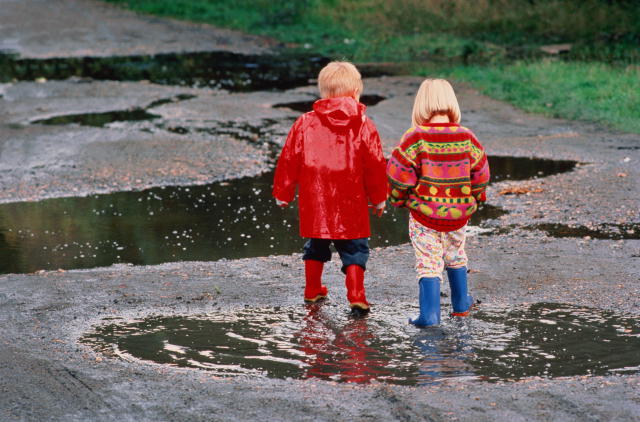 в
зима
борются.
с
осенью
ноябре
В ноябре зима с осенью борются.
ПОПОЁМ  И ПОИГРАЕМ
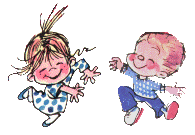 «В хороводе
были мы»
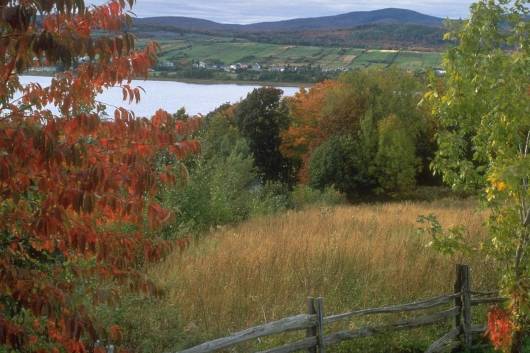 Скоро белые метели
Снег подымут от земли,
Улетают, улетели,
Улетели журавли.
Не слыхать кукушек в роще,
И скворечник опустел,
Аист крыльями полощет-
Улетает, улетел.

Лист качается узорный
В синей луже на воде.
Ходят грач с грачихой чёрной
В огороде, по гряде.
Осыпаясь, пожелтели
Солнца редкие лучи,
Улетают, улетели,
Улетели и грачи.

                       Е.Благинина
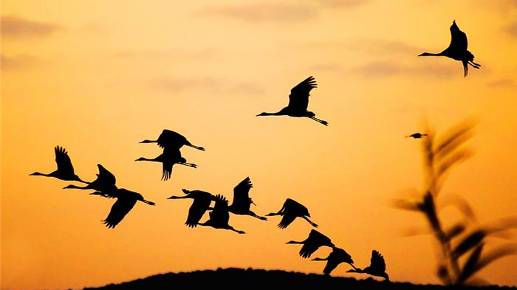 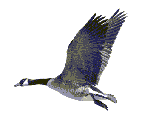 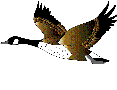 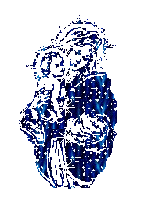 Мира всем вам и добра!!!
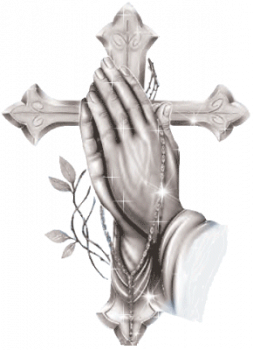 Источники:
Animashky.ru  c  2006-2008
Большая энциклопедия Кирилла и Мефодия 2007
www.google.ru.
Учебно-воспитательная работа в начальной школе – Ростов-н/Д: Творческий центр «Учитель», 2000
Учебно-воспитательные занятия в группе продленного дня. Вып.1/авт.-сост. Н.А.Касаткина.-Волгоград: Учитель, 2005
Учебно-воспитательные занятия в группе продленного дня. Вып.2/авт.-сост. Н.А.Касаткина.-Волгоград: Учитель, 2005
Я иду на урок в начальную школу: Природоведение: Книга для учителя. – М.: Издательство «Первое сентября», 2000